Main Progress
Mechanical Analysis
EP Facility
Mechanical Analysis
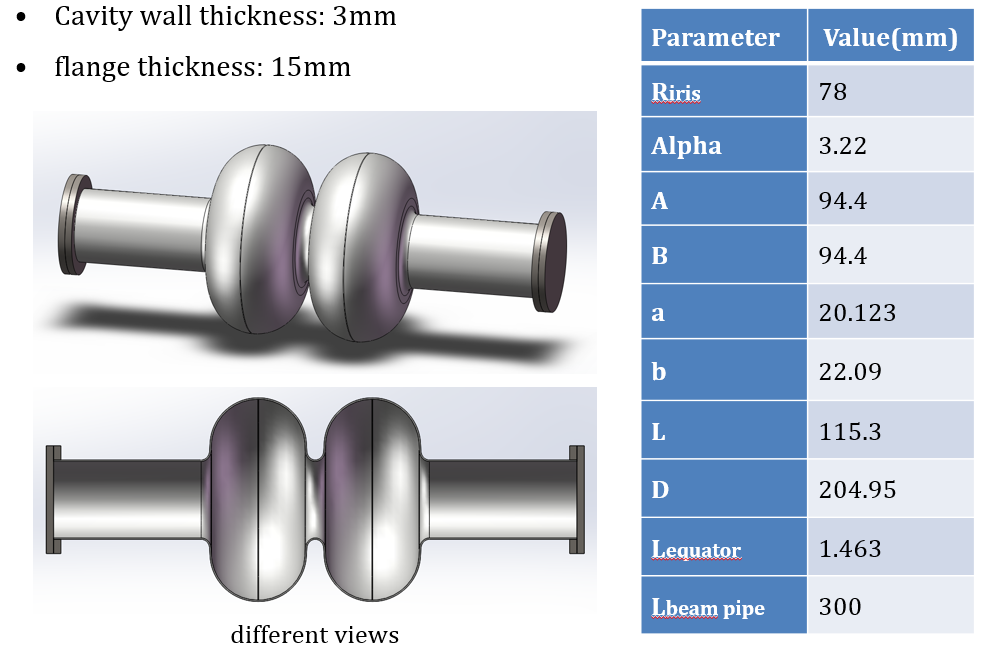 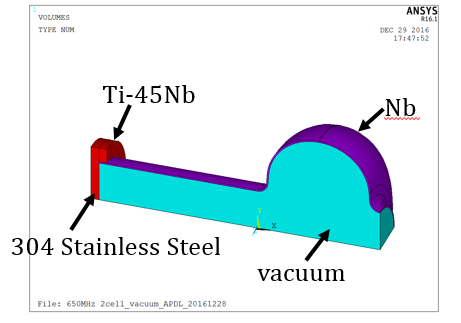 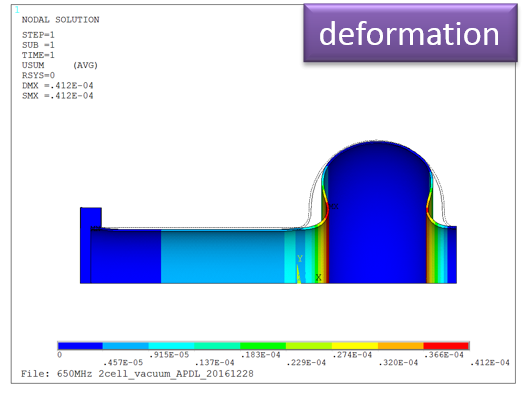 Ports fixed,
df/dp= -6.4Hz/mbar
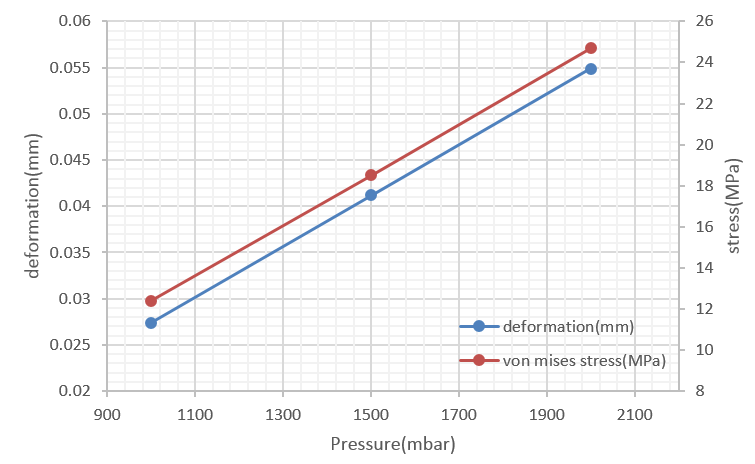 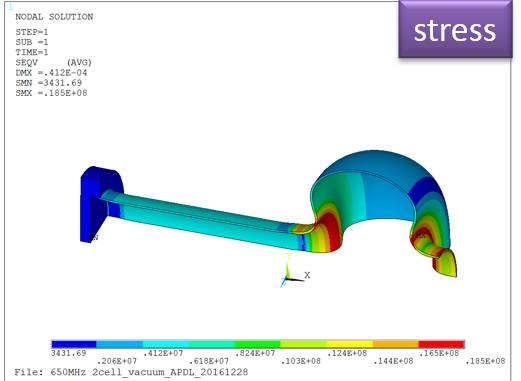 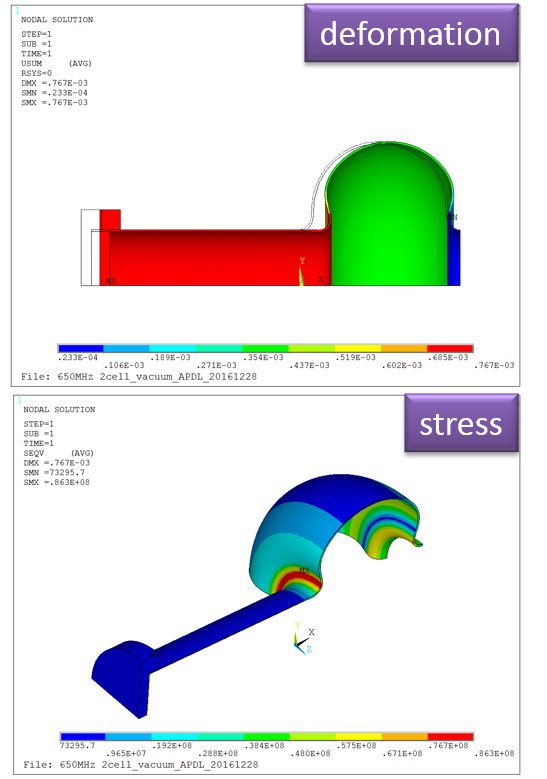 Ports free, 
df/dp= -255.9Hz/mbar
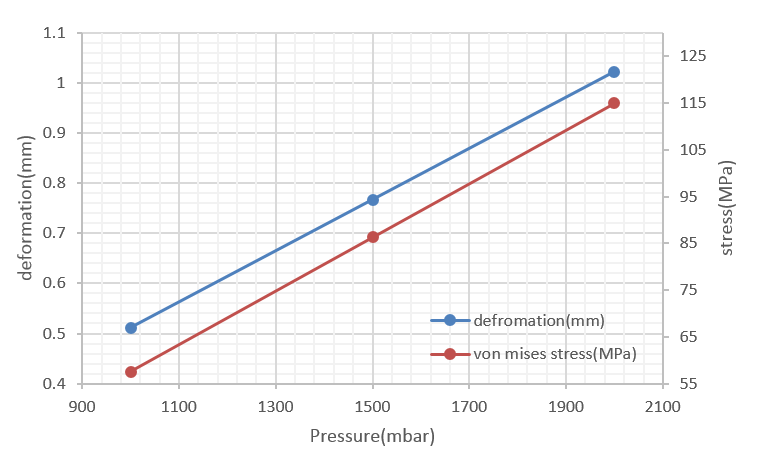 Tuning
Tuning sensitivity s: -279.0kHz/mm
Stiffness k: 7303N/mm
The results vary linearly with the tuning  force
The max tuning force is about 650kgf (the stress will reach 47MPa), the frequency shift by tuning is about 243kHz
The results of pull cavity and push cavity are agreement
End of 2017，EP Facility completed.
Early of 2018，Commissioning completed and operated well。
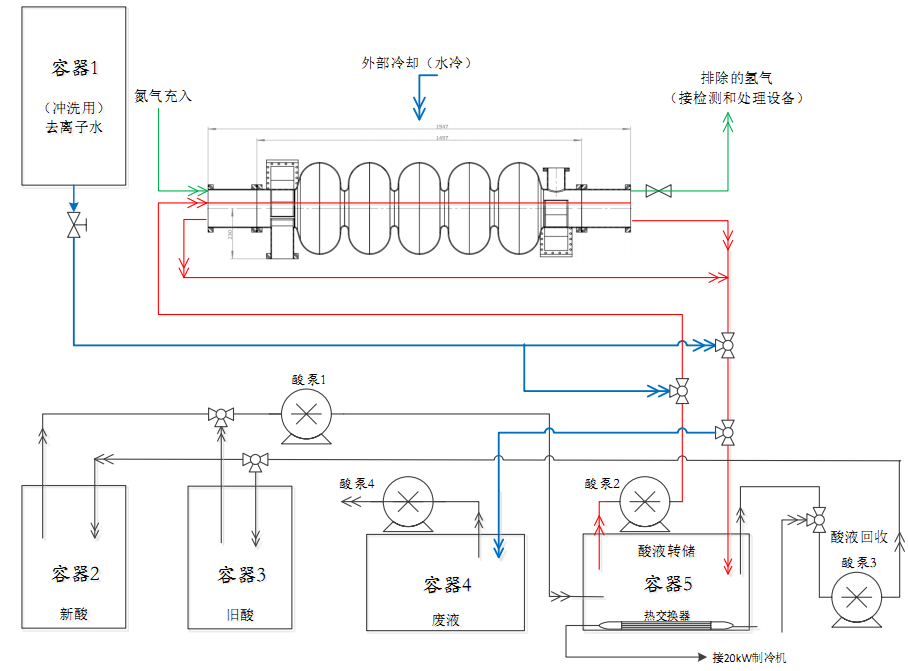